The Compensation Commissioner for Occupational Diseases (CCOD)
Presentation to Portfolio Committee on Health
Update on Activities and Performance 
2020/21 Financial Year
10 November 2021
Slide 1
What do we do?
Provide medical assessments  (benefit medical examinations) for eligible current & ex-mineworkers for occupational lung diseases
Certification of claims by medical panels
Payments of pensions and claims
Collect revenue (levies on risk shifts in controlled mines and works)
Highlights for 2020/21
Annual Reports for 2014/15, 2015/16 and 2016/17 submitted to parliament
2017/18 (almost finalised by Auditor-General); 2018/19 (submitted to Auditor-General)
Performance (as at 31 March 2021)
111 Benefit Medical Examinations per month ~ 718 (2019/20)
1 090 certifications per month ~ 1 482 (2019/20)
446 claims finalised per month ~ 608 (2019/20)
Total Paid – R172m to 5354 claims ~ R211m to 7291 claims (2019/20)
Neighbouring countries – R58m to 2 058 claims ~ R73m to 2 832 claims (2019/20)
During the 2020/21 year the Covid-19 pandemic affected operations
Annual Reports / Financial Statements
Personnel (Level) (31 March 2021)
Slide 5
Personnel (Profile) (31 March 2021)
Slide 6
Certifications (2019/20 & 2020/21)
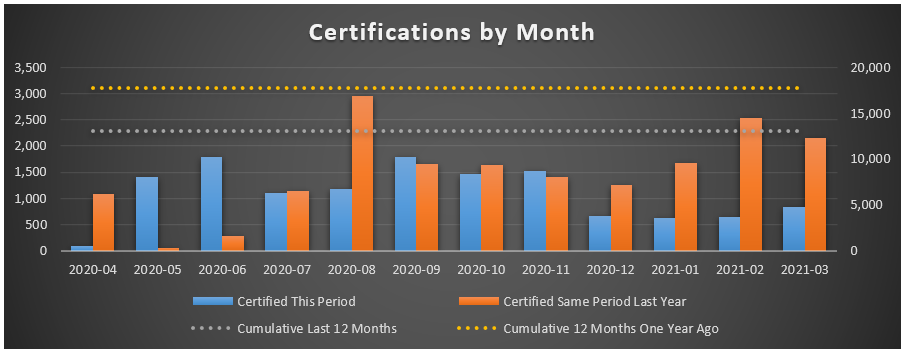 Slide 7
Claims finalised (2019/20 & 2020/21)
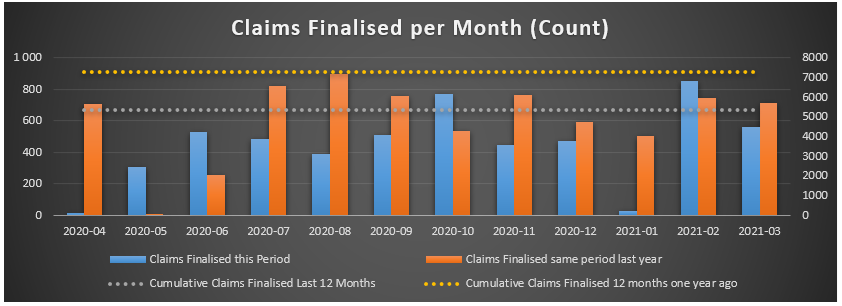 Slide 8
Benefit Medical Examinations (BMEs) 2011/12 to 2020/21
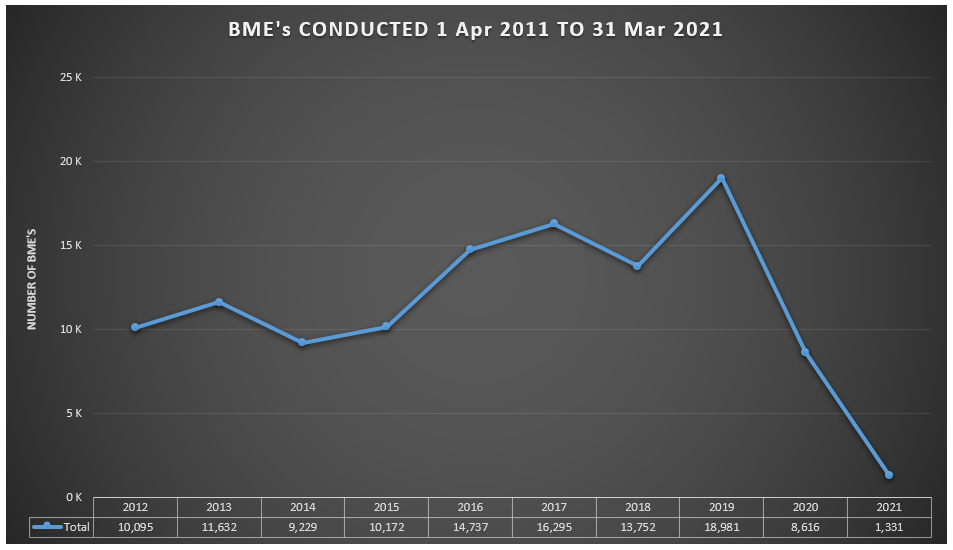 Slide 9
Claims certified 2011/12 to 2020/21
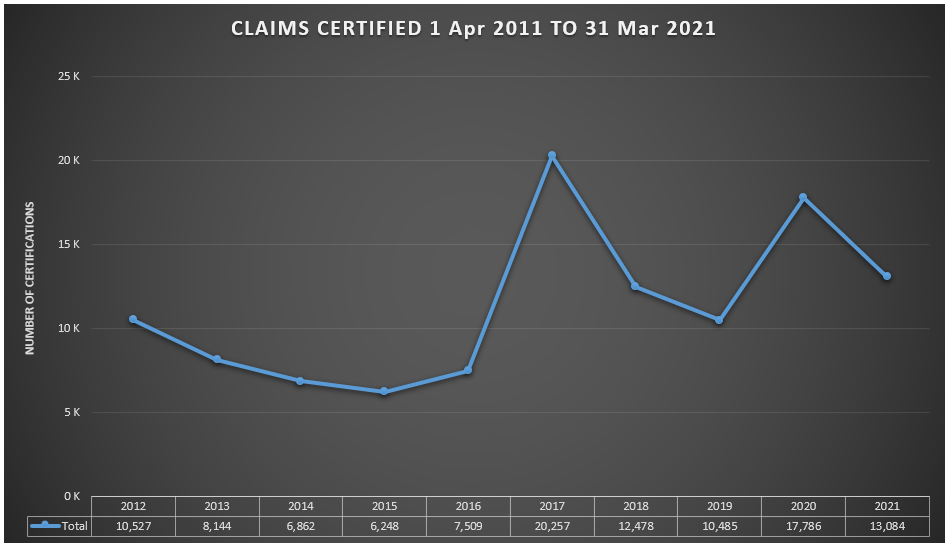 Slide 10
Claims finalised 2011/12 to 2020/21
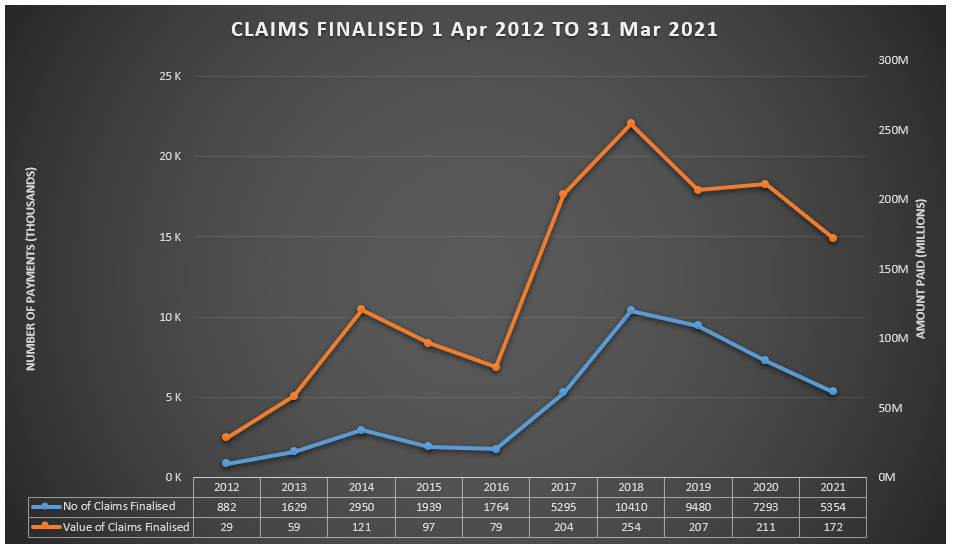 Slide 11
Performance information
Performance Information
Performance Information
Performance Information
Performance Information
Fund Financial Performance* (31 March 2021)
*Unaudited
Fund Financial Performance* (31 March 2021)
*Unaudited
Fund Financial Performance* (31 March 2021)
*Unaudited
Voted Funds – Actual Vs Budget 2020/21 (Dept of Health) (31 March 2021)
Voted Funds - Budget (MTEF) (Dept of Health)(31 March 2021)
Summary
Annual reports and audited financial statements – should clear backlog by end of this financial year
Audit qualification on revenue (recurring)
DMRE link register of mines and works & closure certificates
Completeness of revenue (contractors / owners & risk shifts)
3 finance inspectors ~ 231 controlled mines and 21 controlled works
Electronic revenue database of mineworkers and risk shifts
Continued support of Minerals Council South Africa
Working closely with the Class Action Settlement Trusts
Covid-19 pandemic and lockdowns affected performance and activities
Thank You
Slide 23